Introducing Arrays
The entire array
has a single name
Each value has a numeric index
0     1     2     3     4     5     6     7     8     9
scores
79   87   94   82   67   98   87   81   74   91
We will often need to store collections of information
a list of names to sort
a list of values to compute averages, standard deviation, etc
a group of GUI components
Java provides different types of containers to store multiple values, the most common is the array
Here is an array of numbers called scores
	The array stores individual int values (10 of them)
     	We refer to the entire array as scores
	We refer to an individual entry through indexing
What is an Array?
Formally, an array is a homogeneous structure
a collection of individual items where each item is of the same type 
in Java, an array is an object but we can obtain individual elements by using an index
if an array is called a, then a[3] is an element in the array
To declare an array:
type[ ]  name;		// or type name[ ];
To instantiate an array:
name = new type[size]; 	// size is an int value like 10
To access an array:
name[item]		// item is an int value between 0 and size
Examples:
int[ ] x = new int[100];	// x stores 100 ints
String[ ] name;		// name is a String with no size yet
name = new String[10];	// now name has 10 Strings
name = new String[5];	// discard array for a new one of 5 Strings
int x, y[ ], z;		// y is an array, x and z are not
Array Access Examples
Input into an array



Select a random number and 
store in an array


Compute the average of 3
array values

Compute the sum of previous
array values storing in another
array location
System.out.print(“Enter score #5:   ”); 
 scores[5] = in.nextInt( );

 value[9] = (int) Math.random( ) * 100;

 average = (number[1] + number[2] + number[3]) / 3;

 test[3] = test[0] + test[1] + test[2];
Controlling Access to Arrays
We usually use arrays in the following way:
Create the array
Fill the array with elements
Go through the array, looking at each element
Since we want to work our way through the array, visiting each element one at a time, and typically in order, we can use a for loop to control access
We will usually know the size of the array (if not, we can find out using array.length) and typically store that value in a variable called n or number or size or something like that
The for loop controls not just what iteration we are on (i) but what array element we are accessing (also i)
for(i = 0; i<n; i++) {
      System.out.print(“Enter input value #” + i);
      x[i] = in.nextInt();
}
for(i=0; i<n; i++)  System.out.println(x[i]);
Inputting into a an array
Outputting the array
Initializing Arrays
When declaring an array, we can also provide it with its initial values if we desire
Initializing is done by placing a list of values after the name in { } symbols where each value is separated by commas
Example:  int[ ] scores = {87, 98, 69, 54, 65, 76};
this array is automatically initialized with 6 values stored in scores[0] – scores[5]
Example: char[ ] letterGrades = {‘A’, ‘B’, ‘C’, ‘D’, ‘F’};
Example:  String[ ] names = {"Frank", "Fred", "Hank", "Jed"};
We will only use array initialization if we already know what values will go into the array
Examples
Here are some examples of using arrays
Array of Strings to input and output
http://www.nku.edu/~foxr/Camp15/Programs/ArrayOfStrings.java    
Inputting and counting the number of elements input
http://www.nku.edu/~foxr/Camp15/Programs/CountArrayElements.java 
Counting vowels in a message
http://www.nku.edu/~foxr/Camp15/Programs/Vowels.java 
A program with two arrays
http://www.nku.edu/~foxr/Camp15/Programs/TwoArrays.java 
Simple board game
this enhances the DumbGame from last week by having different positions of our board cause a player to move forward or backward
here, an array location, board[i], stores the number of positions to move ahead or backward when landing on square i, if board[i] is 0, then don’t move, if board[i] < 0, back up, if board[i] > 0, move forward
http://www.nku.edu/~foxr/Camp15/Programs/BoardGame.java
Representing a Game Board
In a game, we represent the action taking place
In a very simple game, we use individual variables to represent where players might be on the game board (like our GameBoard example from earlier)
For more complex games, we store all of the values in an array
in tic tac toe requires that we know where each X and O have been stored
in chess, we need to know in which square every piece currently resides
in a card game, we have to store each card dealt to the player
So we will use arrays to represent the game board and any special situations
Two-Dimensional Arrays
Our previous examples were all one-dimensional
Applications for one-dimensional arrays are often based on storing lists of values
Applications for two-dimensional arrays are often based on storing tables with rows and columns
spreadsheet, mileage table, chess board or other 2-D game board
Two-dimensional arrays are like one-dimensional arrays but have two indices instead of one
we specify the indices in separate [ ]’s as in a[i][j]
we declare 2-D arrays by having two sets of [ ]’s
int[ ][ ] a = new int[10][10];
legal array indexes for a are from 0..9 and 0..9 such as a[0][0], a[5][1], a[3][9] and a[9][9]
int[ ][ ]  a = new[10][10];
 for(i=0;i<10;i++)
      for(j=0;j<10;j++)
           a[i][j] = 0;
Notice the use of nested
for loops to access the
array elements in a 2-D array
Tic-Tac-Toe
We represent the tic-tac-toe grid as an array so that we can store what is currently in each square
an X, an O or a blank
The grid, as shown to the right, has 9 cells, typically numbered 1-9 as shown
We could represent this as a 1-D array
char[ ] grid = new char[9];
unfortunately, grid would use indices 0..8 so we would have to renumber the squares to 0-8 or, when we get input from the user, add 1 to the input
In order to write the logic of the game, it might be better to store the grid as a 2-D array
char[ ][ ] grid = new char[3][3];
Now the squares are numbered 0,0; 0,1; 0,2; 1,0; 1,1; 1,2; 2, 0; 2, 1; 2,2
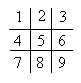 Representing Variable Players
Now lets consider if we want to change our simple game to allow for between 2 and 5 players
We can’t implement p1, p2, p3, p4, p5 because, while that seems simple, it would be awkward to determine whose turn it is next in the case of having 3 players, or 2 players, or 5 players
So instead, we will use an array of players, p[i] storing the location of player i
We will store the number of players in a variable, n, and use a for loop to control whose turn it is
So, here we have a revised version of the BoardGame program at http://www.nku.edu/~foxr/Camp08/Programs/BoardGame2.java
Graphics with an Array
Consider an array is storing a list of int values – we want to create a “bar” chart out of it
we calculate the amount of space we need between each bar (this will be based on the number of and thickness of each bar – 20 pixels for this example) versus the width of the chart itself
we calculate the starting position of each bar as 50 + spaceBetween + 20 * number of bars prior to this bar 
each bar is a rectangle starting 50, 350-data[i] but here, I multiply by 3 since the data are all < 100, and each bar is 20 wide by data[i] * 3 long
for(int i=0;i<n;i++)
{
	g.fillRect(xStart, 350 - data[i]*3, 20, data[i]*3);
	xStart += i * 10 + spaceBetween;
}
Multiple Images
Here, we create an array of ImageIcons and place them all on the screen as thumbnails
ImageIcon[] imageIcons = new ImageIcon[12];
Image[] images = new Image[12];
String filename;		// assume all images are in images/pic1.jpg, pic2.jpg etc
for(int i=0;i<12;i++)
{
	filename = "images/pic" + i + ".jpg";
	imageIcons[i] = new ImageIcon(filename);
	images[i] = imageIcons[i].getImage();
}
int xPosition = 0, yPosition = 0;
for(int i=0;i<12;i++)
{
	xPosition = (i%4) * 50;
	yPosition = (i/4) * 50;
	g.drawImage(images[i], xPosition, yPosition, 45, 45, Color.black, this);
}
Random generator = new Random();
int i, red, green, blue;
int[] x, y, size;
Color[] color;
x = new int[25];
y = new int[25];
size = new int[25];
color = new Color[25];
for(i=0;i<25;i++)    {
	x[i]=generator.nextInt(480) + 10;
	y[i]=generator.nextInt(480) + 10;
	size[i]=generator.nextInt(10) + 3;
	red=generator.nextInt(256);
	green=generator.nextInt(256);
	blue=generator.nextInt(256);
	color[i]=new Color(red, green, blue);
}
g.setColor(Color.black);
g.fillRect(0,0,500,500);
for(i=0;i<25;i++)   {
	g.setColor(color[i]);
	g.fillOval(x[i], y[i], size[i], size[i]);
}
Storing Graphics Data in an Array
We use 4 arrays
x, y for the <x, y> coordinate
size for the size of the oval
color to store the Color of the oval
Arrays for Random Storage
Another way to use an array is to create an array with dozens, hundreds or thousands of items and then randomly select from them
As an example, imagine a hangman game
You want to randomly select a word to use
String[ ] words = {“word1”, “word2”, “word3”, “word4”, “word5”, “word6”, “word7”, “word8”};
Now you want to withdraw a word from words
Use a random number generator to get a legal index from 0 to the length of the array
String word = words[generator.nextInt(words.length)];
Here, word is one of the 8 words in the array
Story Teller Program
Let’s write a program that will generate the plot of a random story
Each story consists of
Main character
Character met
Location left
Location traveled to
Event that took place
Situation or action that happened to main character
Moral learned
Use 7 String arrays and randomly select one element from each array
Example
String[ ] main={“Frank Zappa”, “President Obama”, “Mickey Mouse”, “Joey Votto”, “Bill Gates”, “Renee”, “The invisible man who lives in my closet”};
Selecting a random string is done by using main[g.nextInt(main.length)]
main.length is the length of the array
we ask the random number generator to provide a random number from 0 to length-1 and use it as the array index to withdraw 1 String from main
We would similarly do this for each of our arrays
We use one (or more) output statements to output the story, filling in the gaps between the array elements so that it might read like this:
Frank Zappa left Cincinnati, OH to travel to the moon where he met King Kong.  Together, they went to a movie but on the way, Frank Zappa broke his leg and learned that crime never pays
the elements underlined are those withdrawn from the arrays
Question Answering Game
Let’s write a simple game that requires that the user correctly answer a number of questions
The user can get points for each correct answer and win money (or prizes) based on the number of points
Questions might be worth different points based on the difficulty of the question
We might allow a user to keep answering until they miss a question, or we might give the user several “lives”
Alternatively, we can give the user some “cheats” or “lifelines”
We can put questions into different categories and let the user pick a category
For now, we’ll stick to an easy game
Basic Logic
Create two arrays, an array of questions and an array of answers – both will be Strings
String[ ] questions = {“question 1”, “question 2”, … “question n”};
String[ ] answers = {“answer 1”, “answer 2”, … “answer n”};
int amount = 0, round=1;
boolean correct=true;
while(correct&&round<LIMIT) {
generate a random question and ask the user
get the user’s answer
if user’s answer is equal to the answer in the answer array, add to amount else set correct to false
}
Output the result of the game
Generating a Random Question & Answer
Make sure that your arrays are set up so that the questions and their respective answers are in the same order
questions[i]’s answer is in answer[i]
To generate a random question
num=g.nextInt(questions.length);
print the question out and get the user’s answer, let’s store that in guess
If(guess.equalsIgnoreCase(answer[num]) …
We either need to equip our game with hundreds (or thousands) of questions, or use a do loop to ensure that no question is asked twice during a game, can you figure out how to do that?
Not Repeating Random Numbers
In our question answering game, how do we make sure that no question is repeated?  Every time a question is asked, mark it as “used”
add a boolean array, used, whose size is the same as the questions and answers array
each time we use a question, i, mark array element to true
when we generate a random number, make sure used[i] is false
Random g = new Random( );
String questions[ ] = {…};
boolean used[] = new boolean[questions.length];
for(int i=0;i<questions.length;i++) used[i]=false;
do {
     j=g.nextInt(questions.length);
}
while(used[i]==true);
used[i]=false;
Millionaire Game
Who Wants to be a Millionaire is a similar game to the one we just discussed but there are a few differences
Each question has 4 answers labeled A, B, C, D
this simplifies checking the user’s answer to the real answer as we can just compare characters using ==
we have to alter our questions array to include the multiple choice answers, for instance, one entry might be “Who was the first president of the US?\nA.  Abraham Lincoln\nB.  Bill Clinton\nC.  George Washington\nD.  George Jefferson”
In the game, the contestant’s dollar amount goes up in levels, $100, $200, $300, $500, $1000, $2500, etc
We can store these in an array, or more simply, just double the amount after each answer
Continued
We can also allow the user to enter 4 more letters other than A-D
E – walk away (do not try to answer the current question, just leave with the money you have)
F – use a lifeline (50/50)
G – use a lifeline (call a friend)
H – use a lifeline (poll the audience)
How do we implement the lifelines?
This is challenging, but what we could do is create 3 more arrays
For instance, the callAFriend array would store for element i what a friend might advice for question i
I think its “C”, I’m about 75% sure, but not positive
I have no idea
It is definitely “A”
But to make the game fun, make sure that lifelines are not always correct!